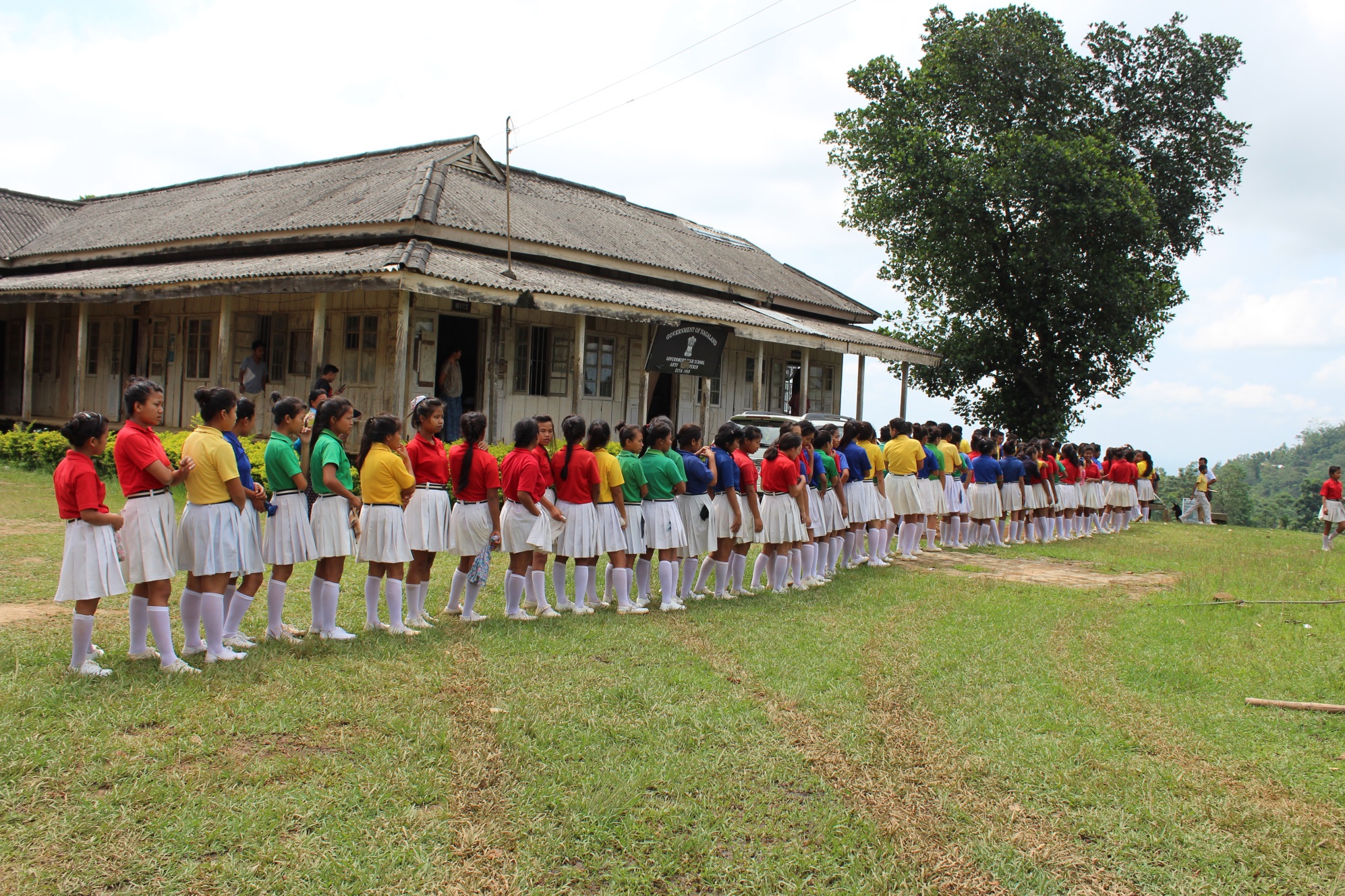 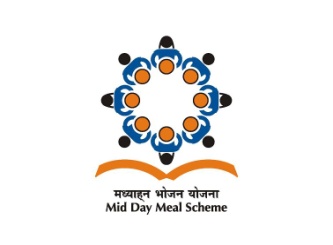 Mid Day Meal Scheme
 MDM-PAB Meeting- Nagaland
17.05.2018
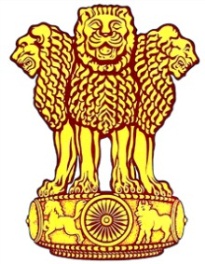 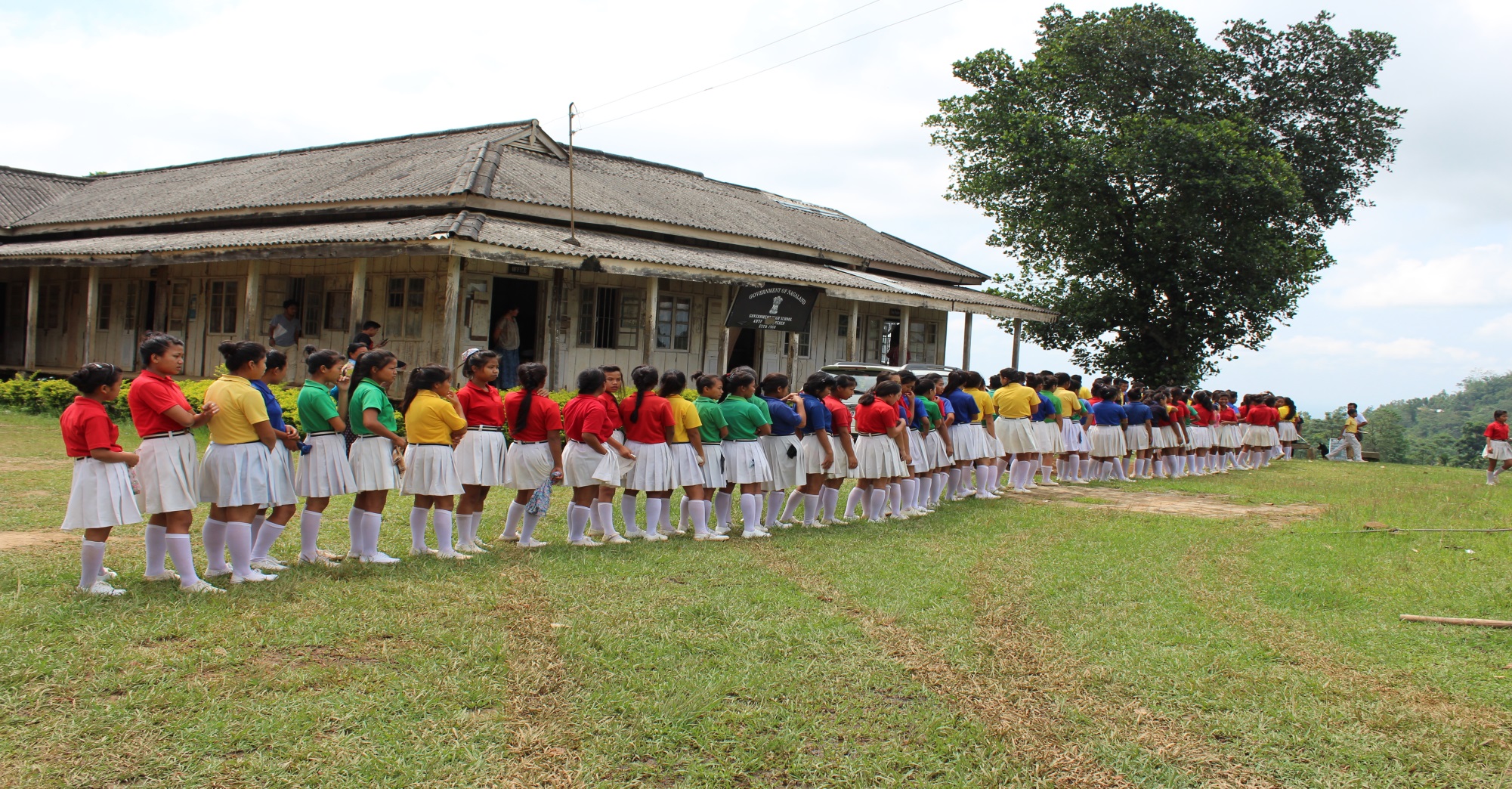 Ministry of HRD, Govt. of India
Review of Implementation of MDMS in NAGALAND (Primary + Upper Primary)(1.4.2017 to 31.03.2018)
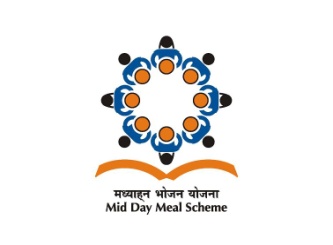 Ministry of HRD, Govt. of India
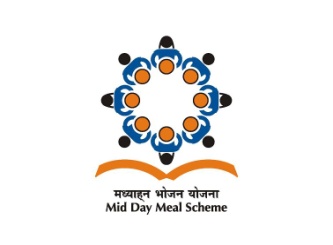 Good practices in Implementation
Community contributes seasonal fruits, vegetables as a supplement to the meals served to children.
Community is providing dining tables for serving MDM in some of the schools. 
Kitchen garden in schools for giving the children more nutritious food.(358 kitchen garden in schools)
To strengthen monitoring of MDM scheme in the blocks, 134 officers have been designated as Area Education Officers for effective inspection & monitoring of the scheme
Sense of ownership has come up among the community for implementation
Church gives loans in form of fund & food grain from its resources when there are delays.
Ministry of HRD, Govt. of India
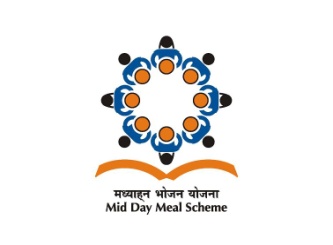 Issues
Insufficient provision of safe drinking water (54%) only. 
Very poor reporting under AMS (1.14%) only.
 Mismatch in data of MDM-MIS and AWP&B.
Delay in submission of required information by State Govt. (viz. QPRs, information of unspent balance etc.) 
Social audit not yet conducted as per MHRD Guide line.
CCH are being paid in cash by SMC (55%) & E-Transfer in bank account ( 45%)
Ministry of HRD, Govt. of India
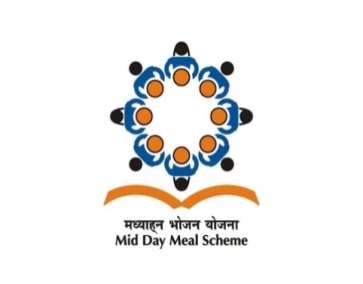 Innovations etc.
It is proposed that the States and UTs may also be given flexibility to utilize, with prior approval of MHRD, 5% of their Annual Work Plan & Budget for new interventions provided they are not included under any of the Central or State Schemes and there is no overlapping of activities. This is subject to CCEA approval.
Some of the suggested innovation may be in the field of Water filters, kitchen gardens, provision of LPG connections, use of millets etc. These are only illustrative and not exhaustive.
Community participation.
Meetings of District committee headed by Dist. Collector.
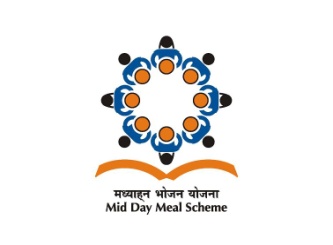 Coverage : Children (Pry) during last 3 yrs
National Avg – 76%
No. of Children (in lakh)
91%
98%
98%
Ministry of HRD, Govt. of India
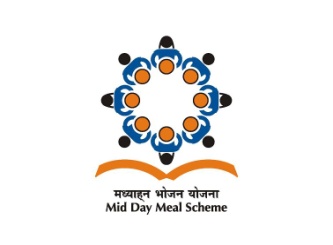 Coverage : Children (Up. Pry) during last 3 yrs
National Avg – 76%
No. of Children (in lakh)
78%
95%
93%
Ministry of HRD, Govt. of India
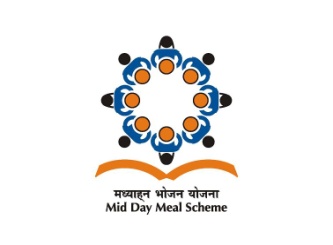 Aadhaar Enrollment as on 31.03.18
Ministry of HRD, Govt. of India
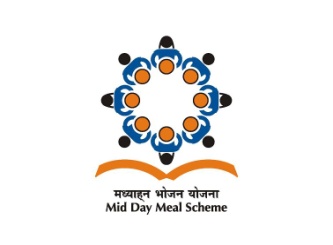 FOOD GRAIN : ALLOCATION vs UTILISATION
Quantity in Hundred  MTs
100%
72%
74%
Ministry of HRD, Govt. of India
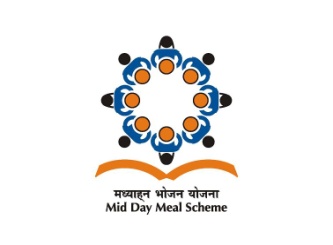 Payment of cost of Food grains to FCI
Cost of Food Grain (Rs. In Lakh )
100%
Ministry of HRD, Govt. of India
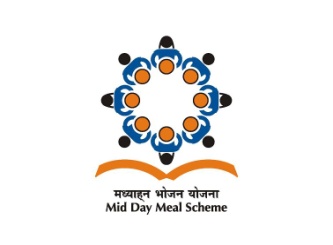 COOKING COST: ALLOCATION vs UTILISATION
Rs in Crore
51%
100%
61%
Ministry of HRD, Govt. of India
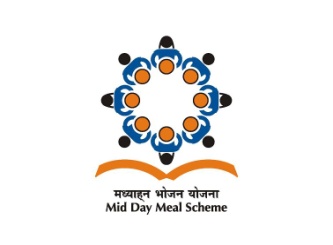 Transportation Assistance : Allocation vs Utilisation
Rs in Crore
41%
100%
64%
Ministry of HRD, Govt. of India
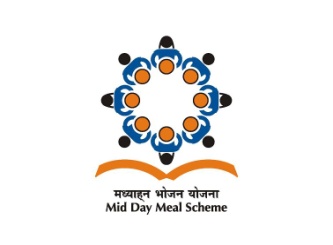 MME : ALLOCATION vs UTILISATION
Rs in Lakh
96%
20%
59%
.
Ministry of HRD, Govt. of India
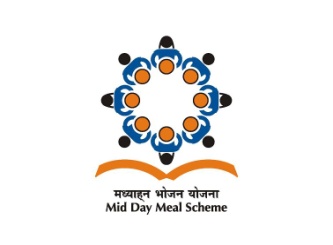 Construction of Kitchen cum Stores
Total Sanctioned :  2223 Kitchen Cum Stores
Progress (in %)
2223
Ministry of HRD, Govt. of India
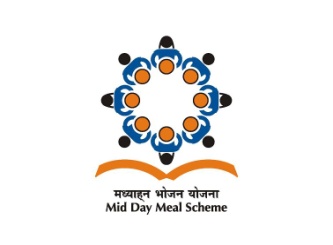 Coverage : RBSK
Ministry of HRD, Govt. of India
Elements of Ayushman Bharat
16
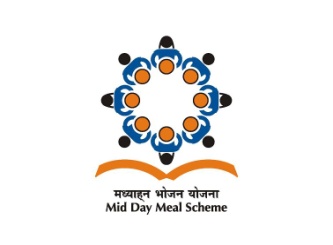 Availability of safe drinking water
Ministry of HRD, Govt. of India
Comparison of data: MIS vs AWP&B
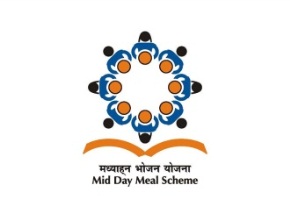 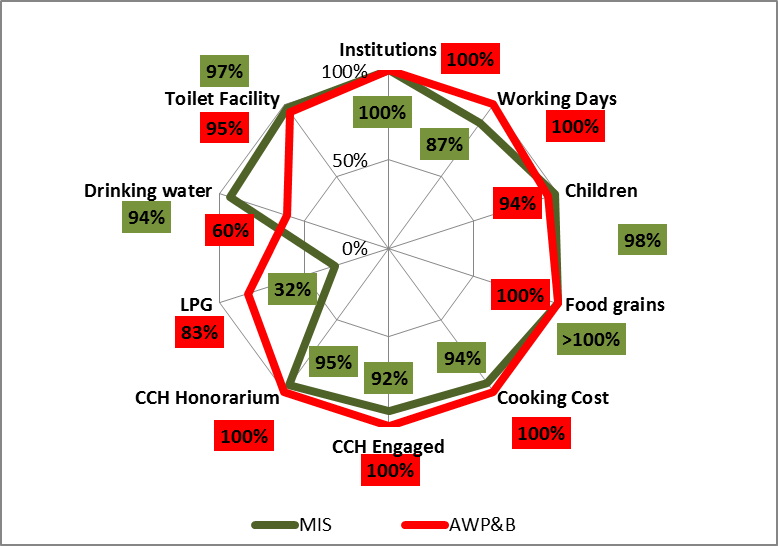 Ministry of HRD, Govt. of India
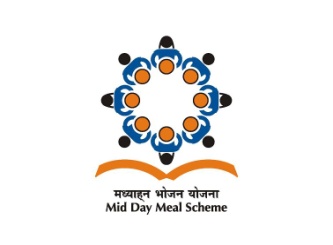 Three Year scorecard at a glance
FY : 2017-18
FY-2014-15
FY-2016-17
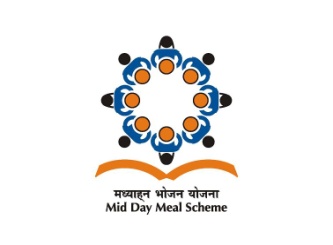 Analysis of State’s Proposal for 2018-19
Ministry of HRD, Govt. of India
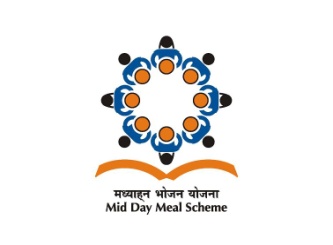 Proposal for 2018-19 : Children (Primary)
No. of children (in lakhs)
Availed MDM in Q-1
Proposal for 2018-19
Proposed by State
PAB Approval 17-18
Availed MDM in Q-3
Availed
Availed MDM in Q-2
Availed MDM in Q-4
Enrolment
Ministry of HRD, Govt. of India
21
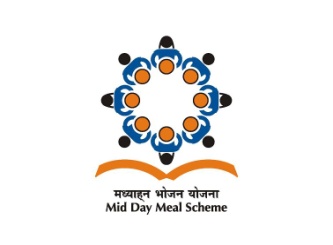 Proposal for 2018-19:  Children (Upper Primary)
No. of children (in Lakhs)
0.41
Proposal for 2018-19
Enrolment
Proposed by State
Availed MDN in Q-1
Availed
Availed MDM in Q-2
Availed MDM in Q-3
PAB Approval for 17-18
Availed MDM in Q-4
Ministry of HRD, Govt. of India
22
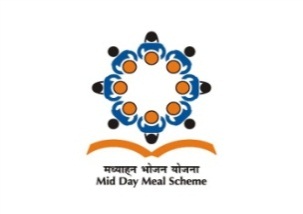 Proposals and Recommendations
23
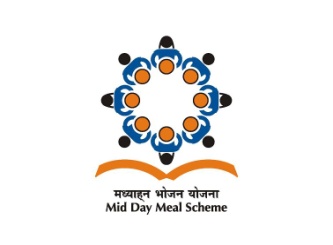 Thank You
Ministry of HRD, Govt. of India